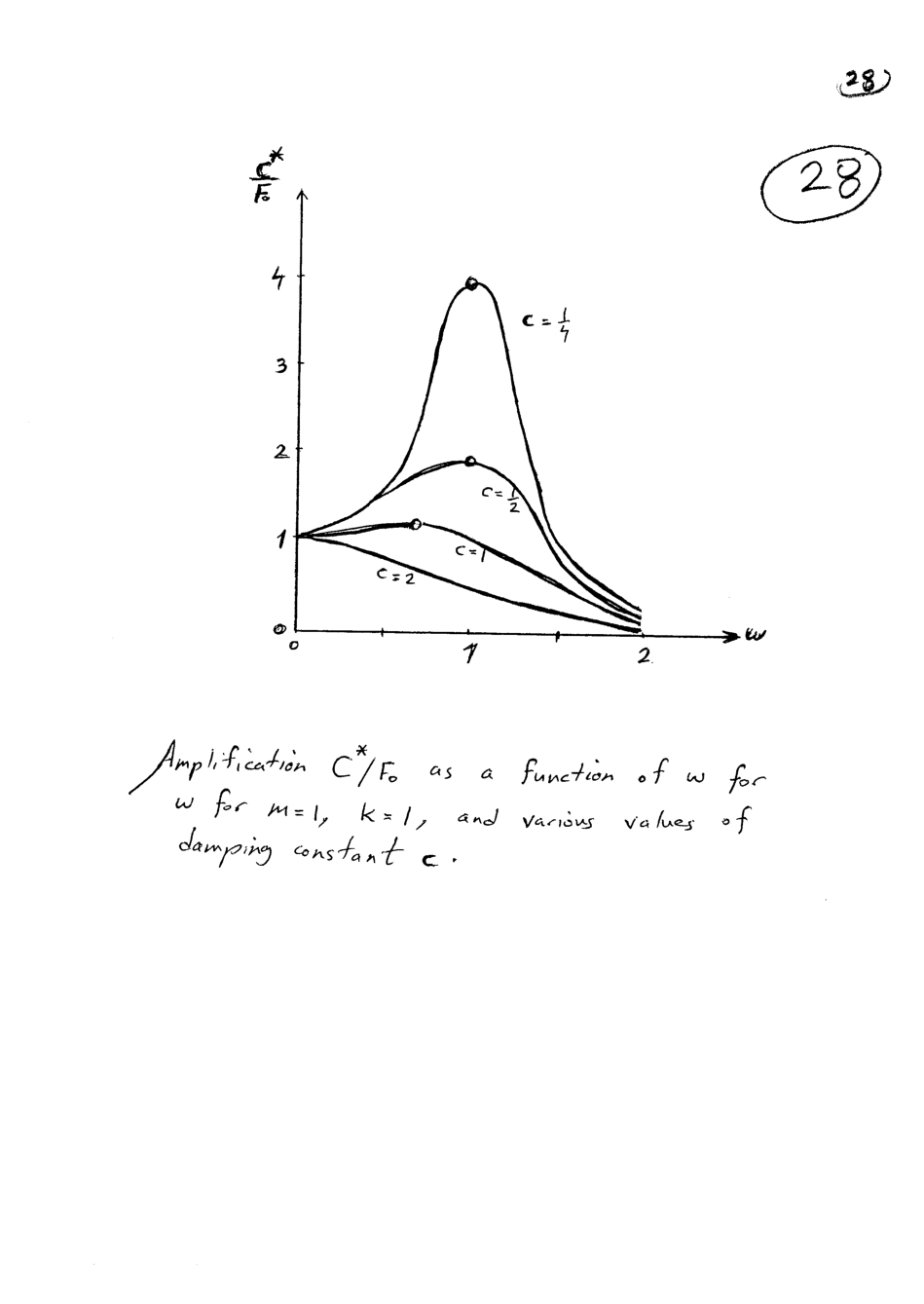 71
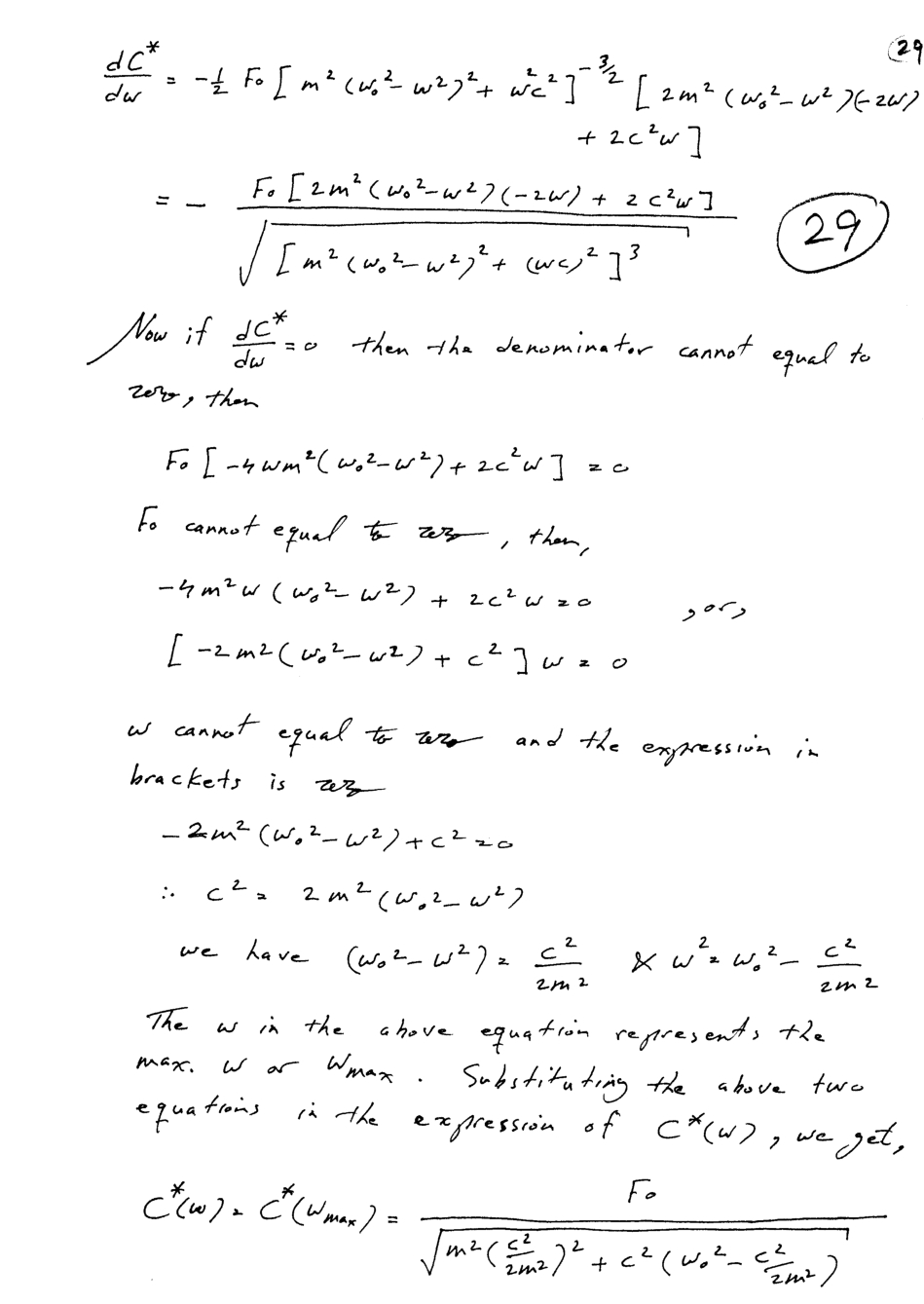 72
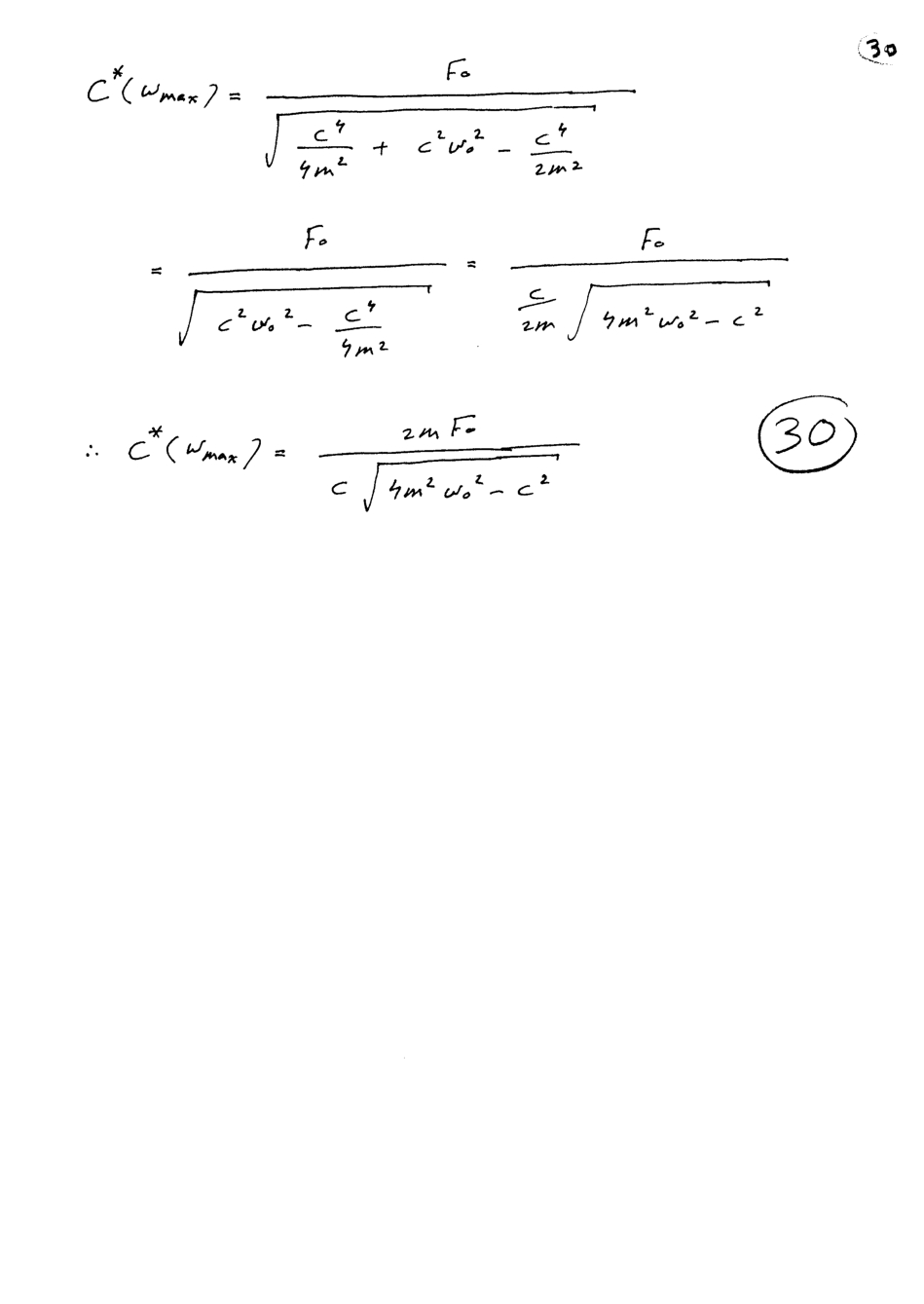 73
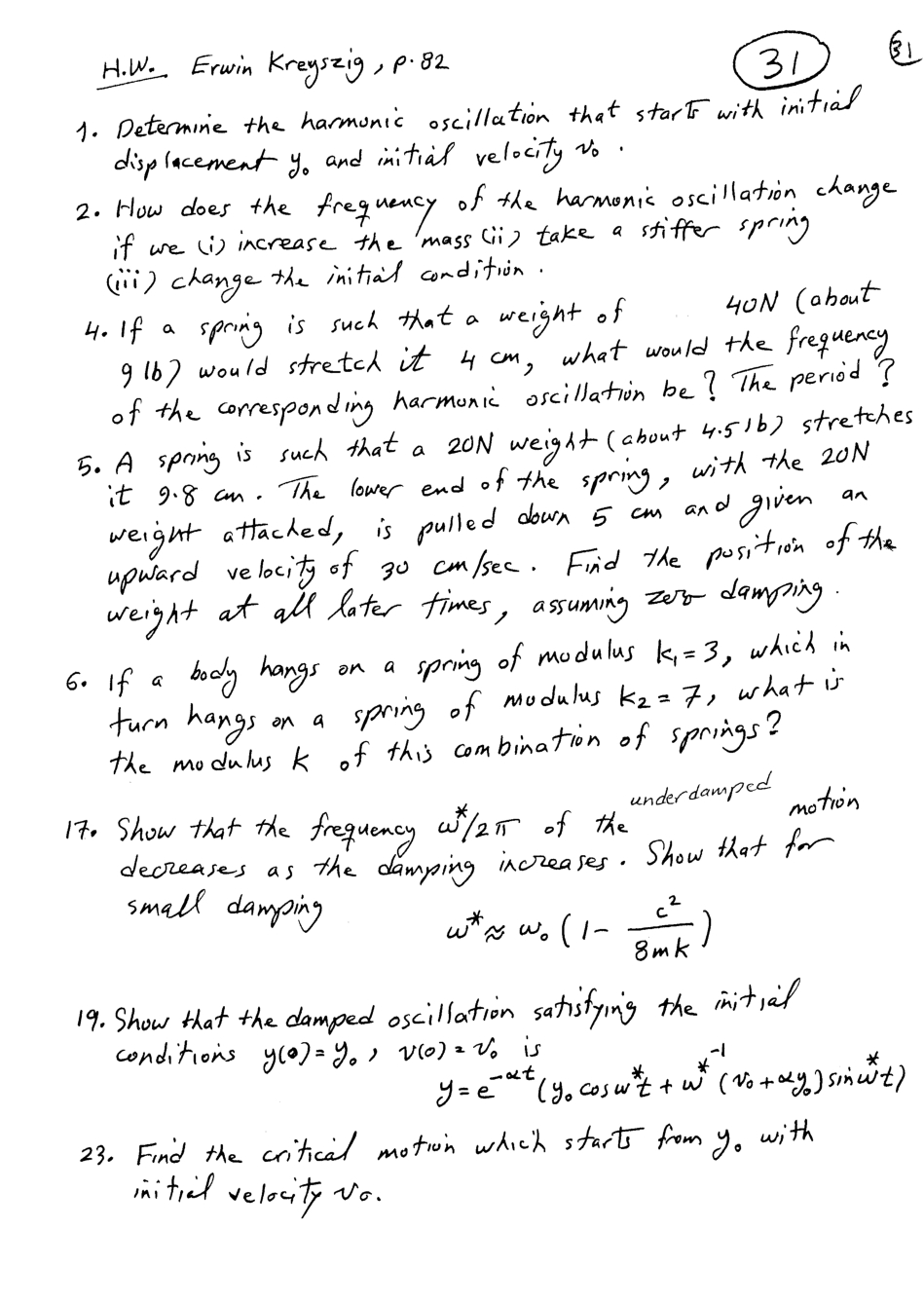 74
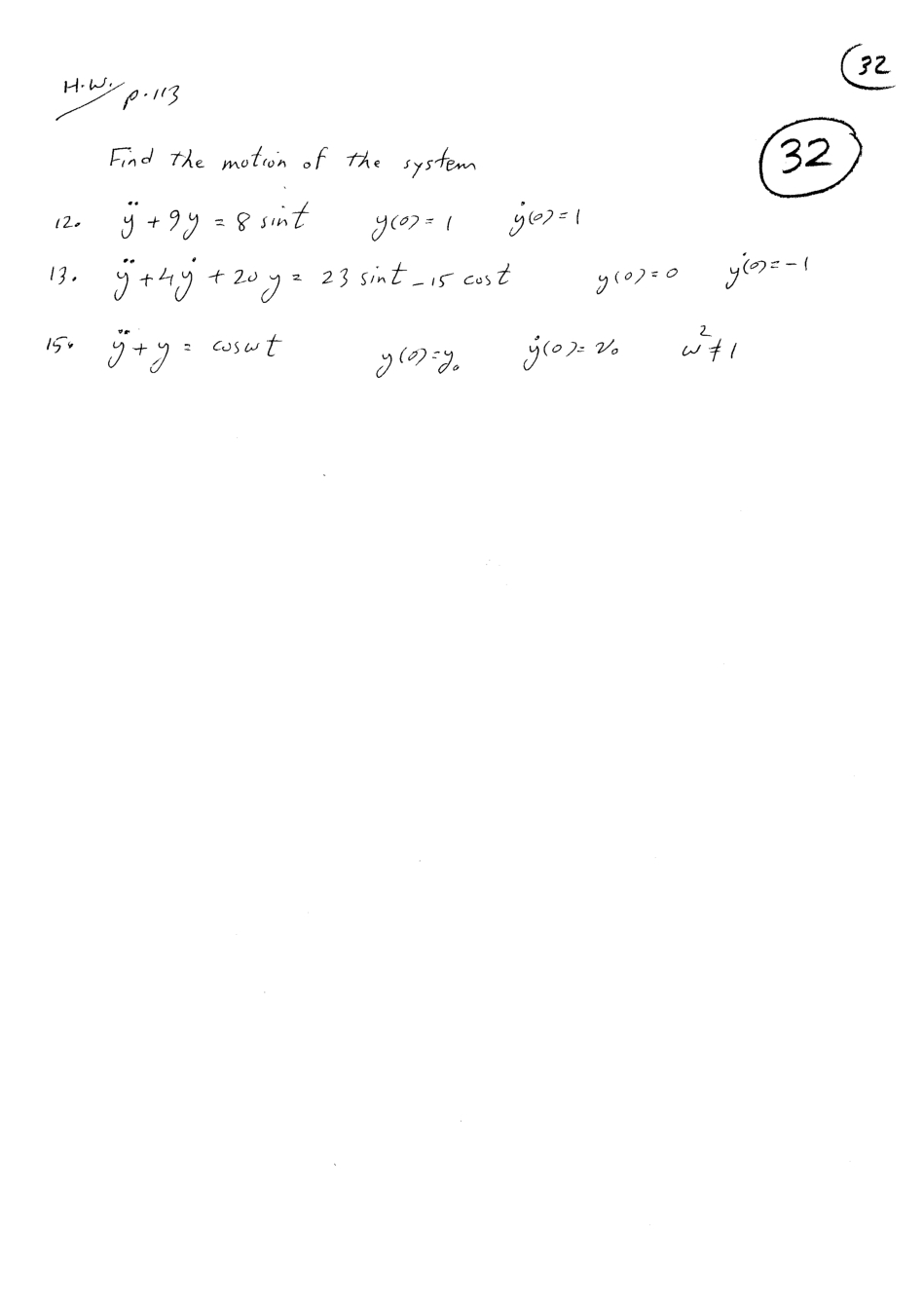 75
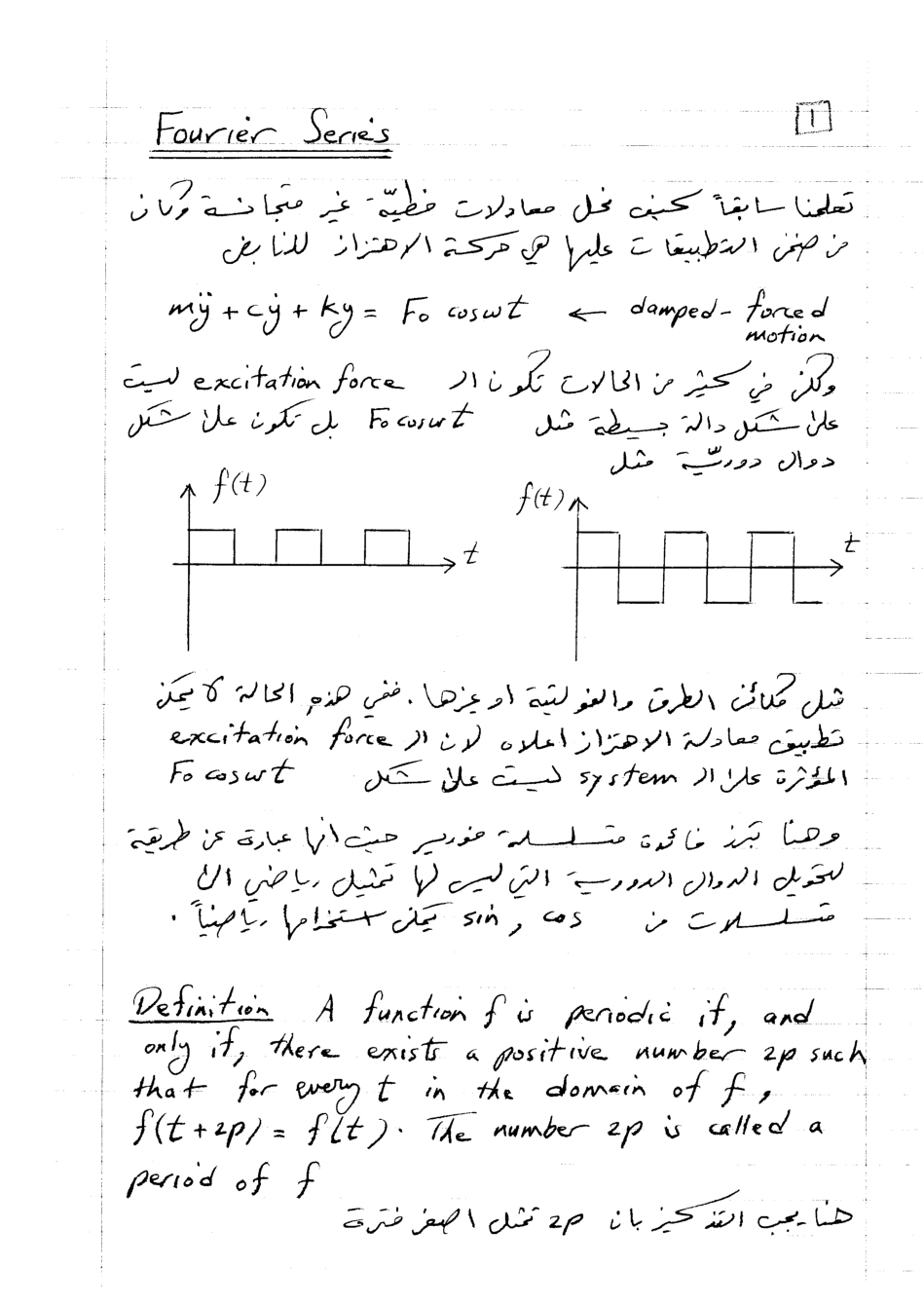 76
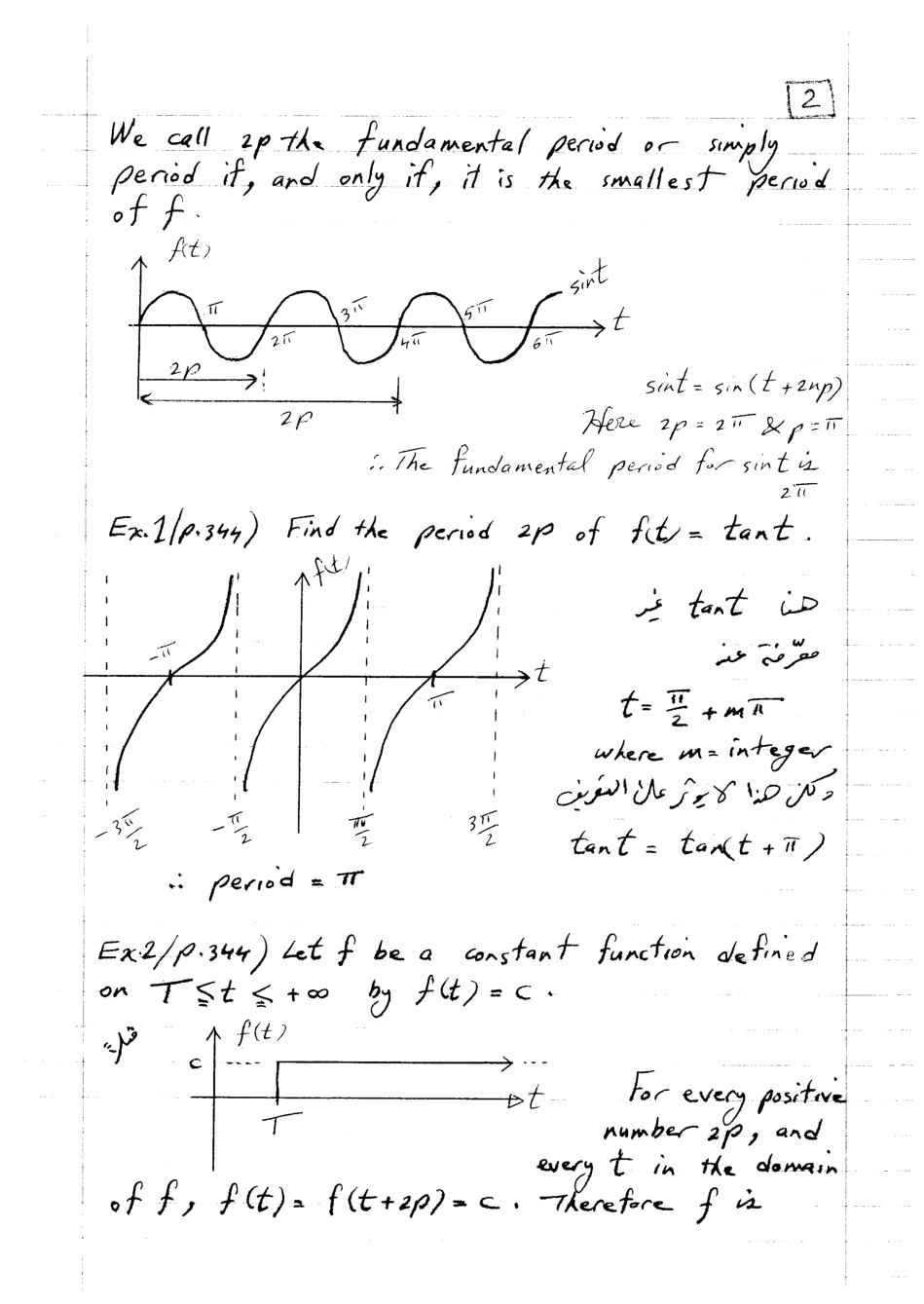 77
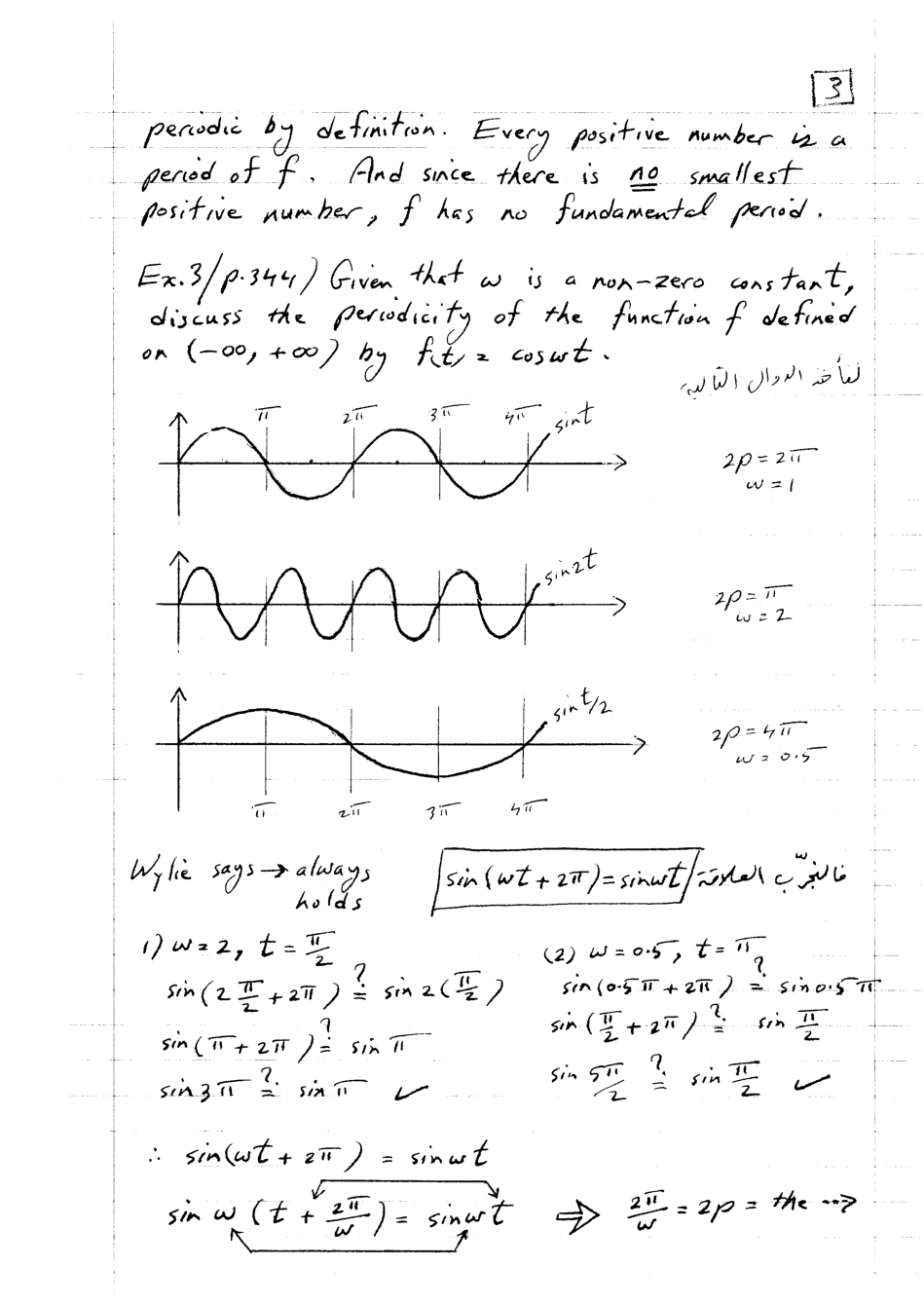 78
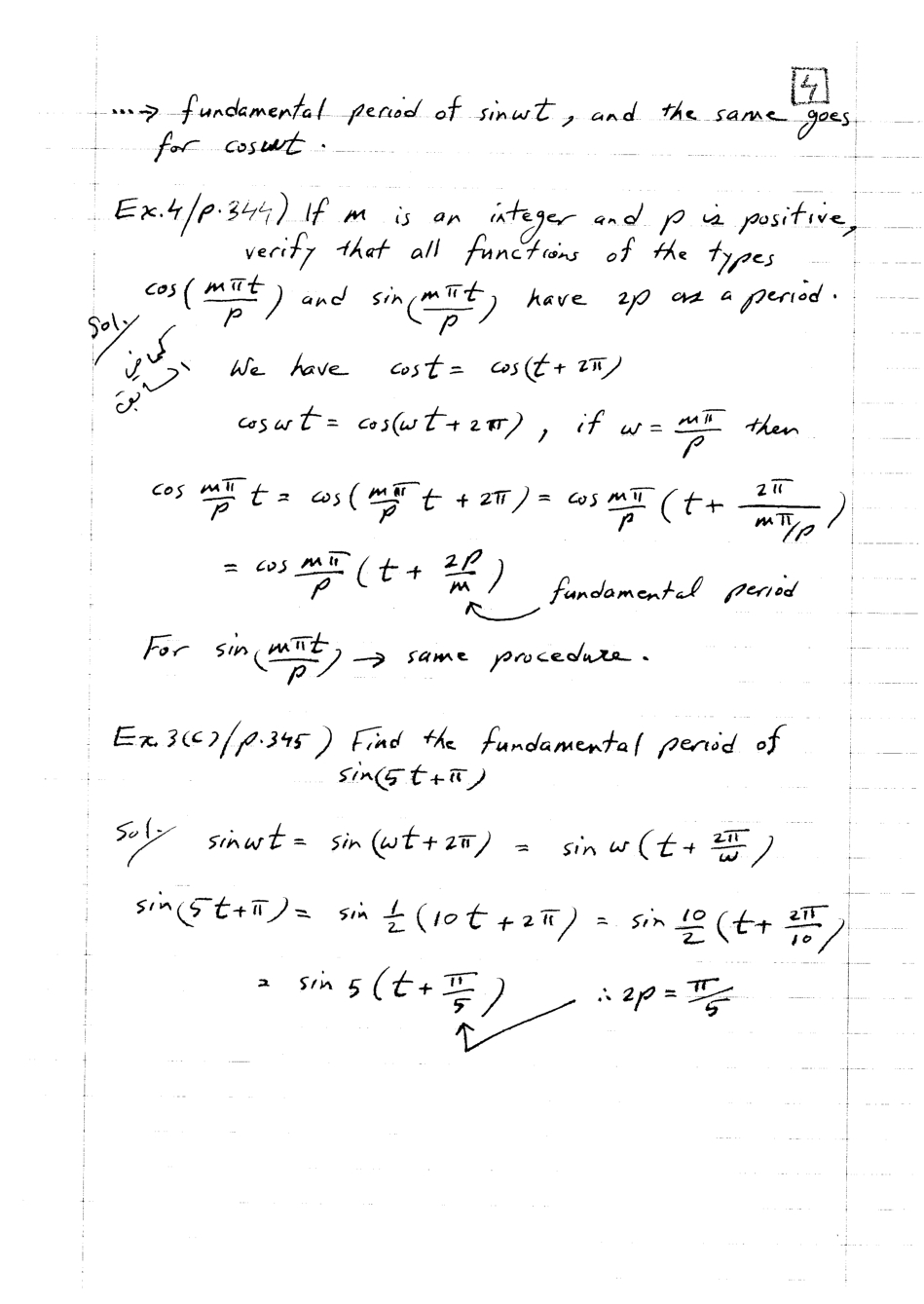 79
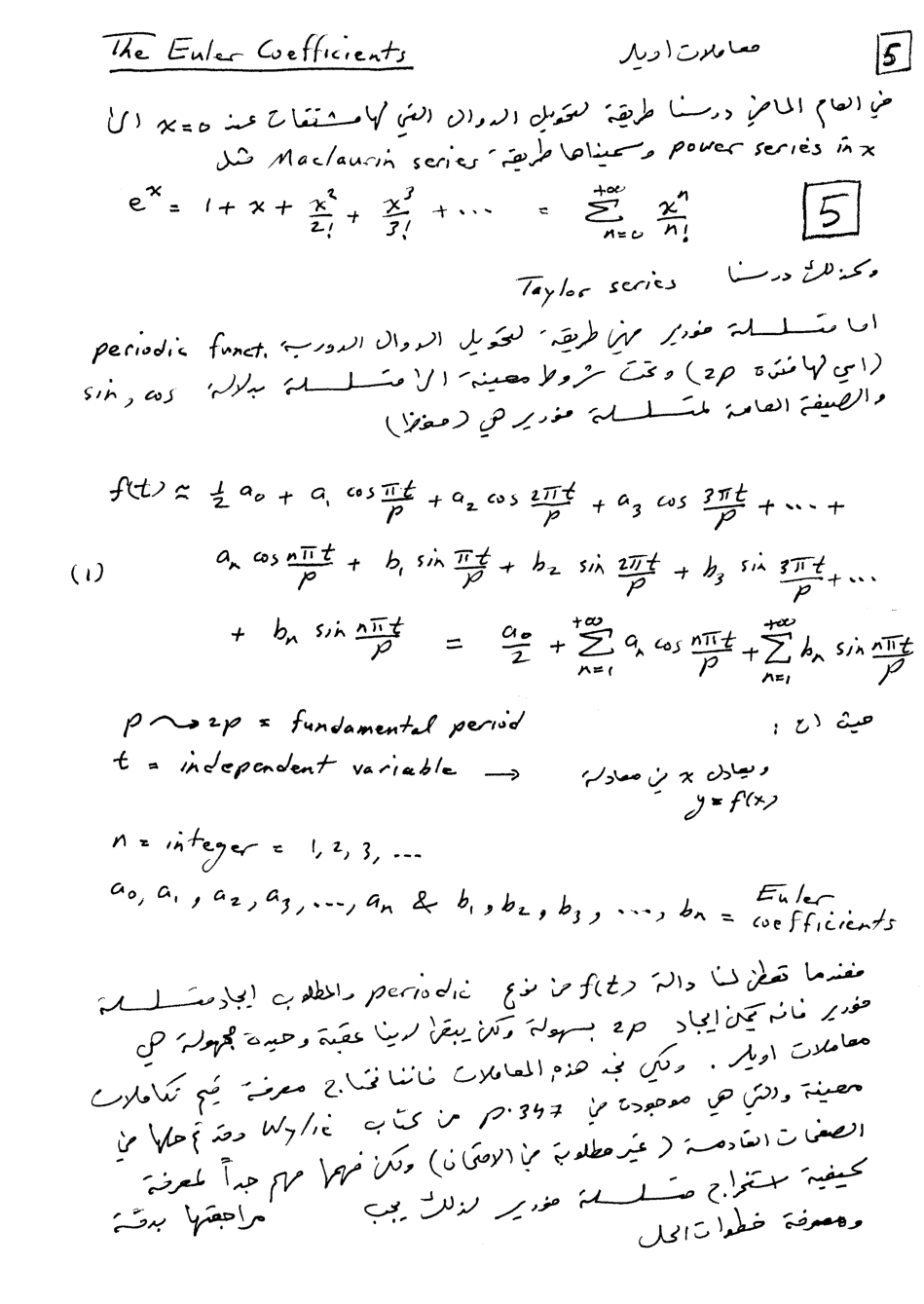 80